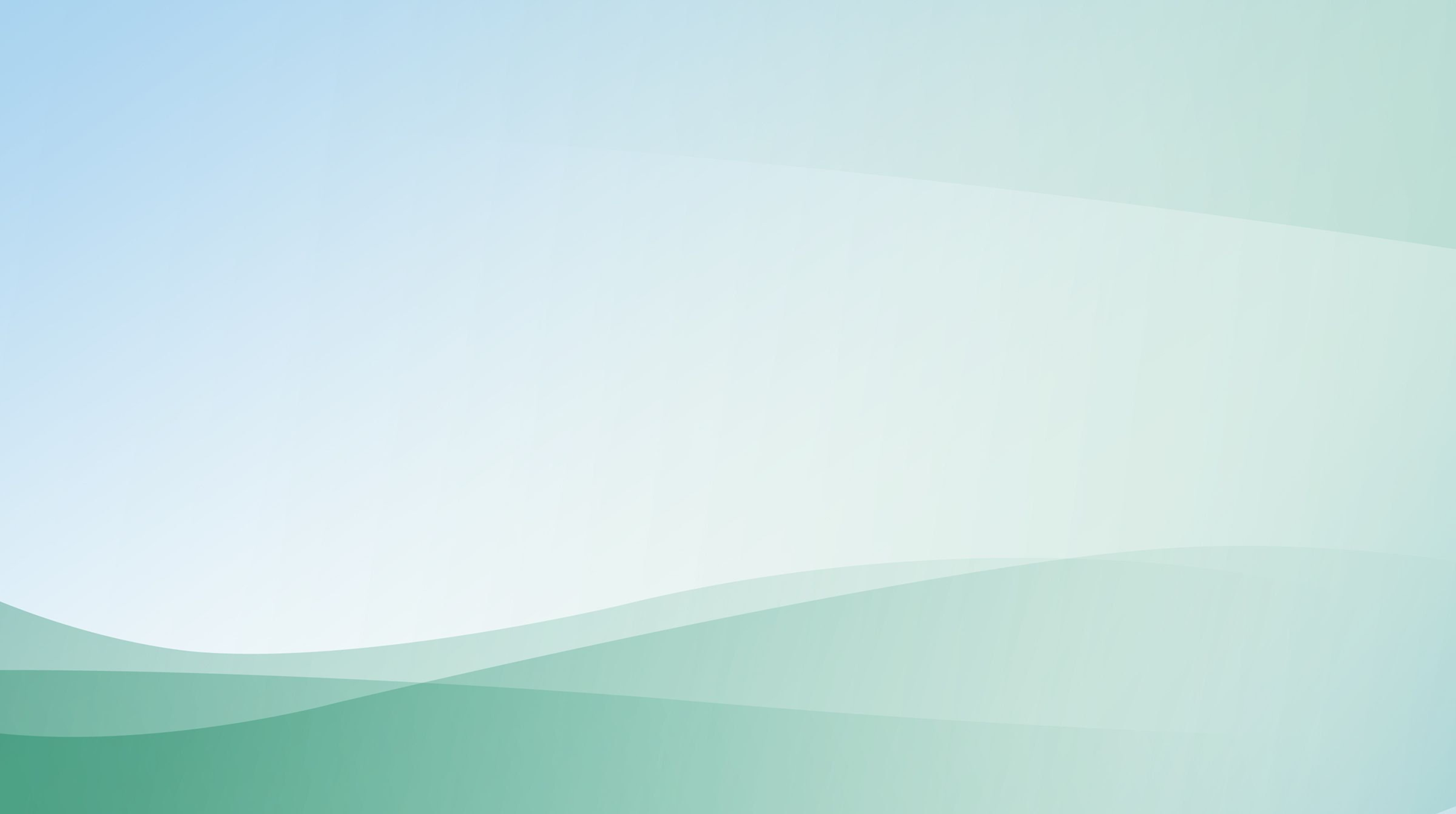 Тема урока: «Основные сведения о дифференциальных уравнениях»
Цель урока: 
решать дифференциальные уравнения.
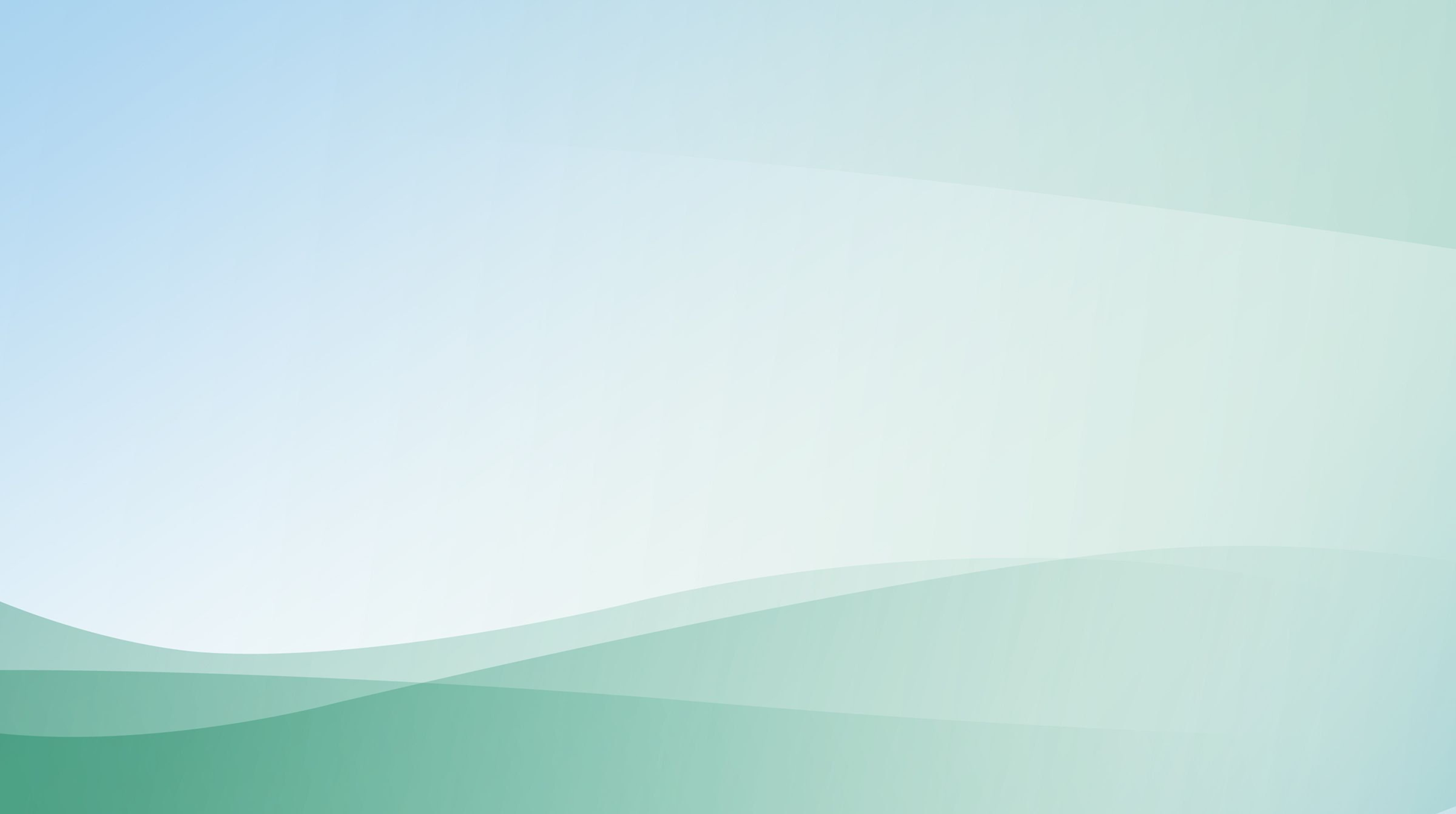 Дифференциальные уравнения
Порядок дифференциального уравнения
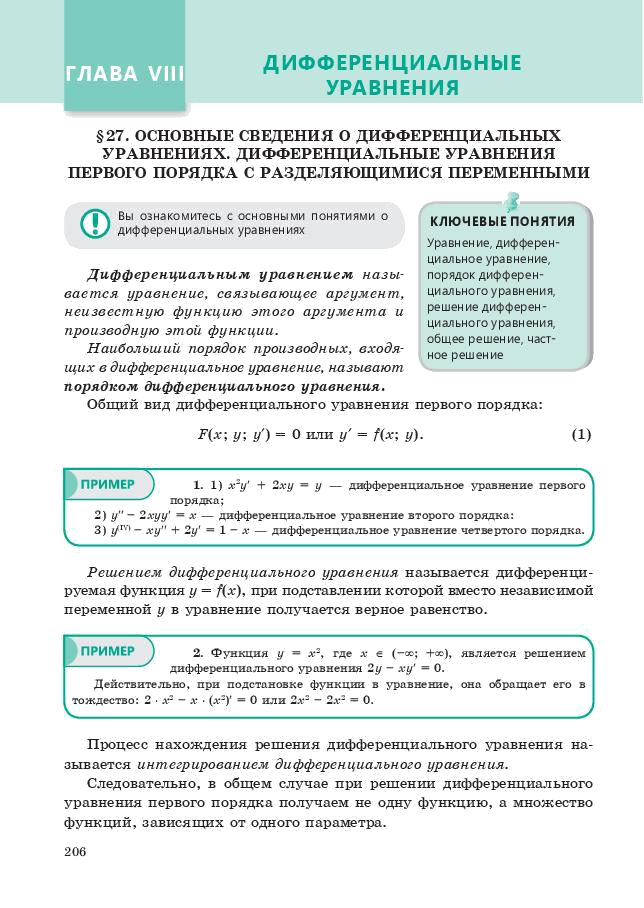 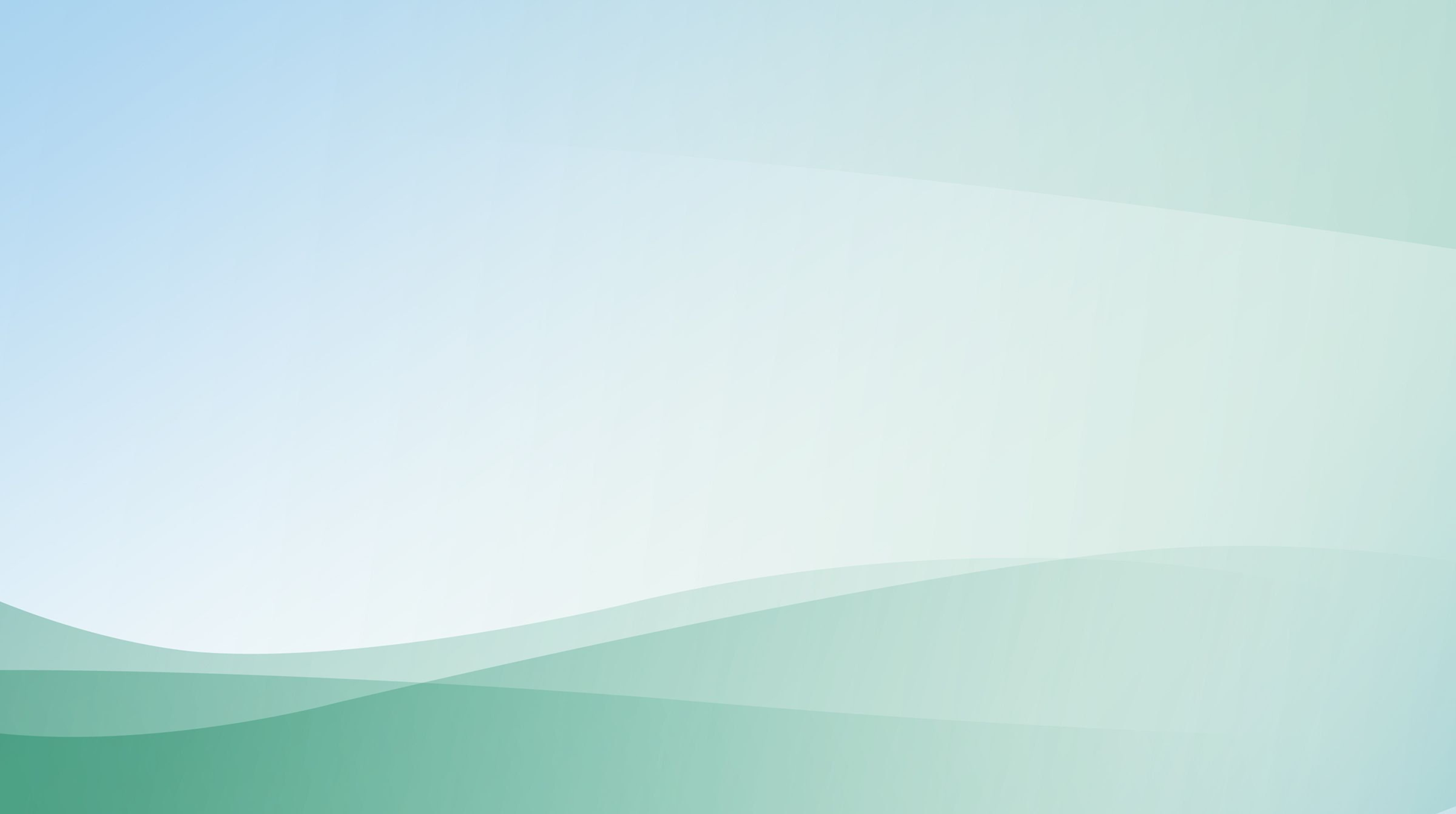 Решение дифференциального уравнения
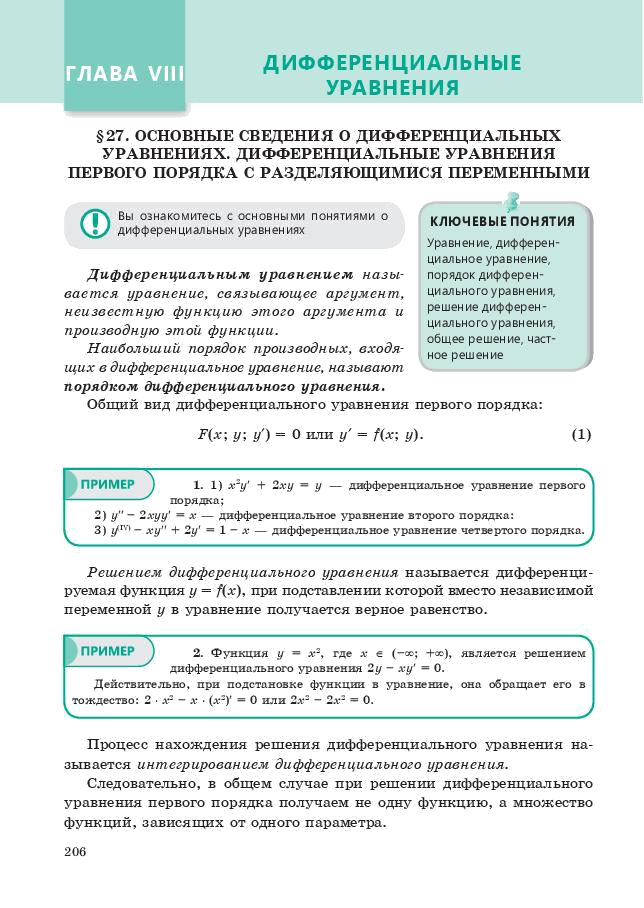 Общее решение дифференциального уравнения
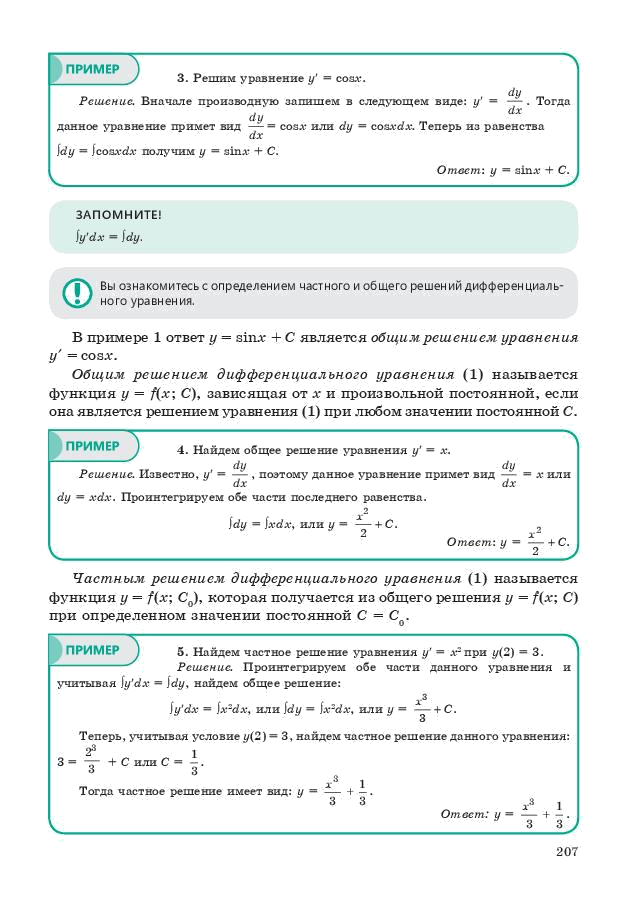 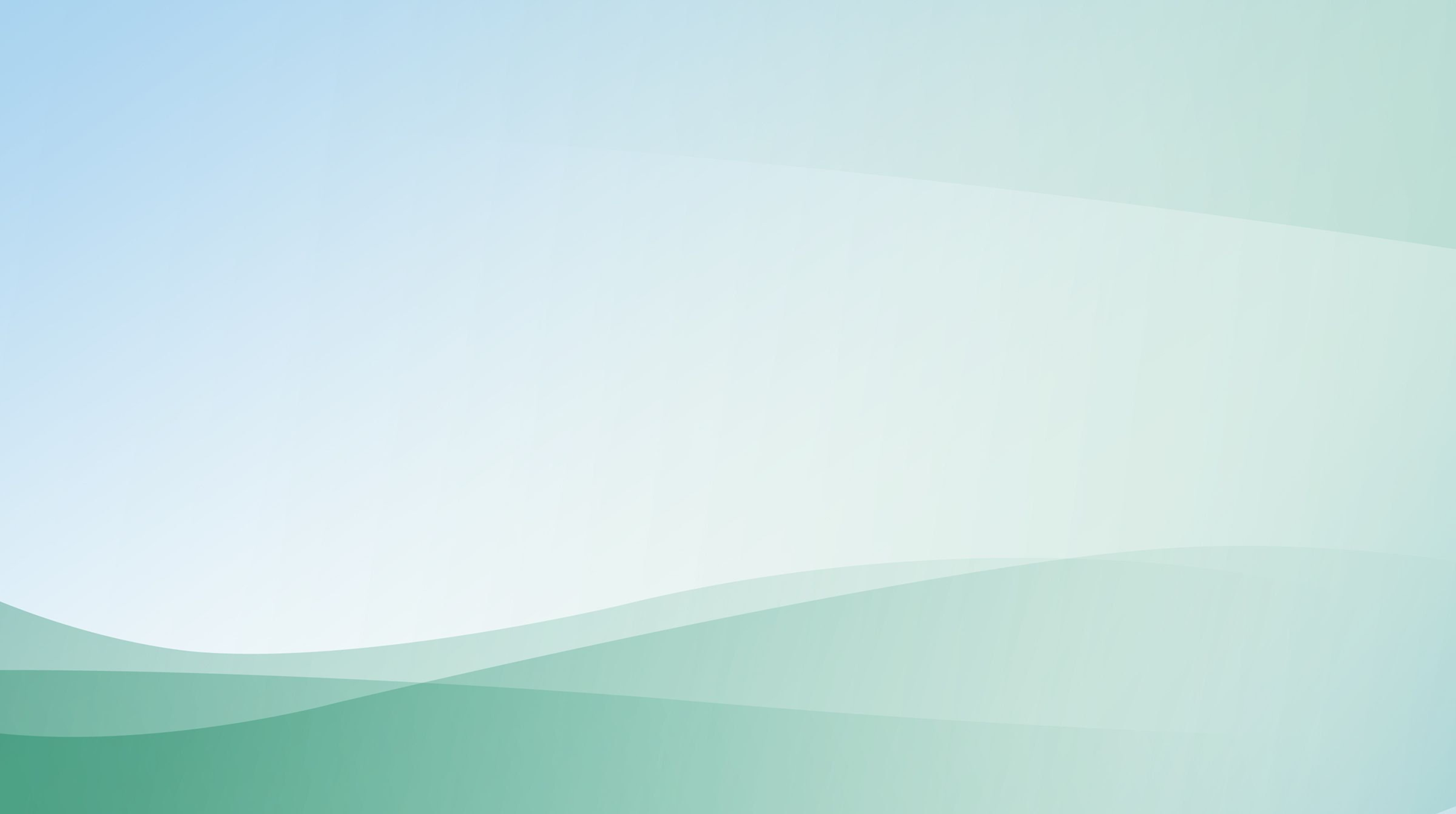 Частное решение дифференциального уравнения
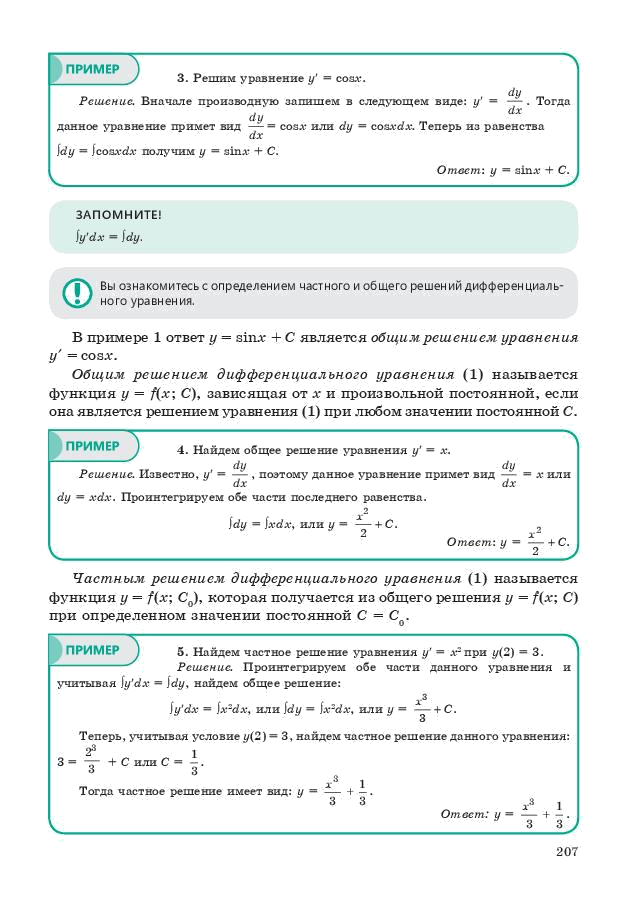 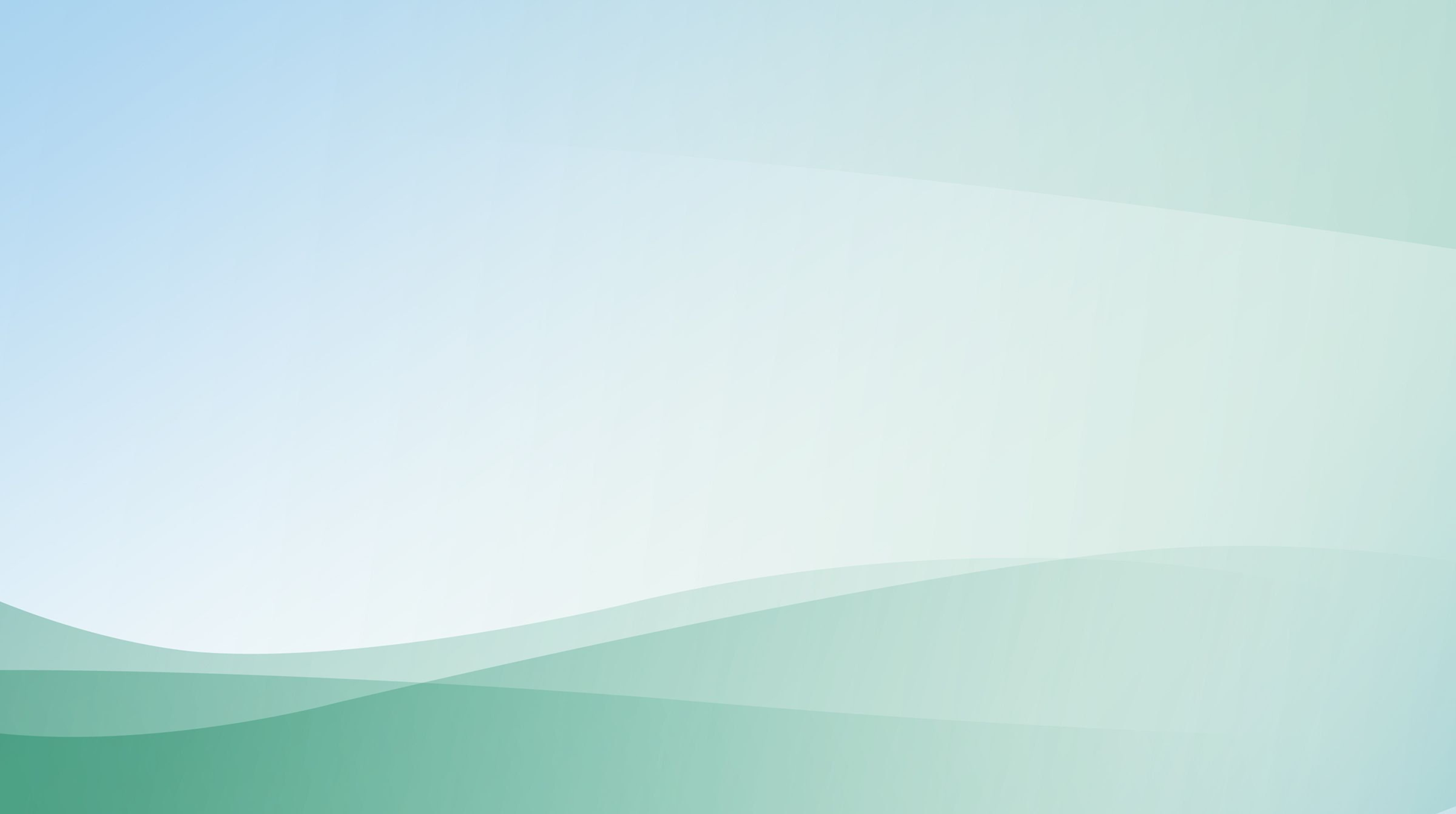 Пример 1.Найти общее решение уравнения.
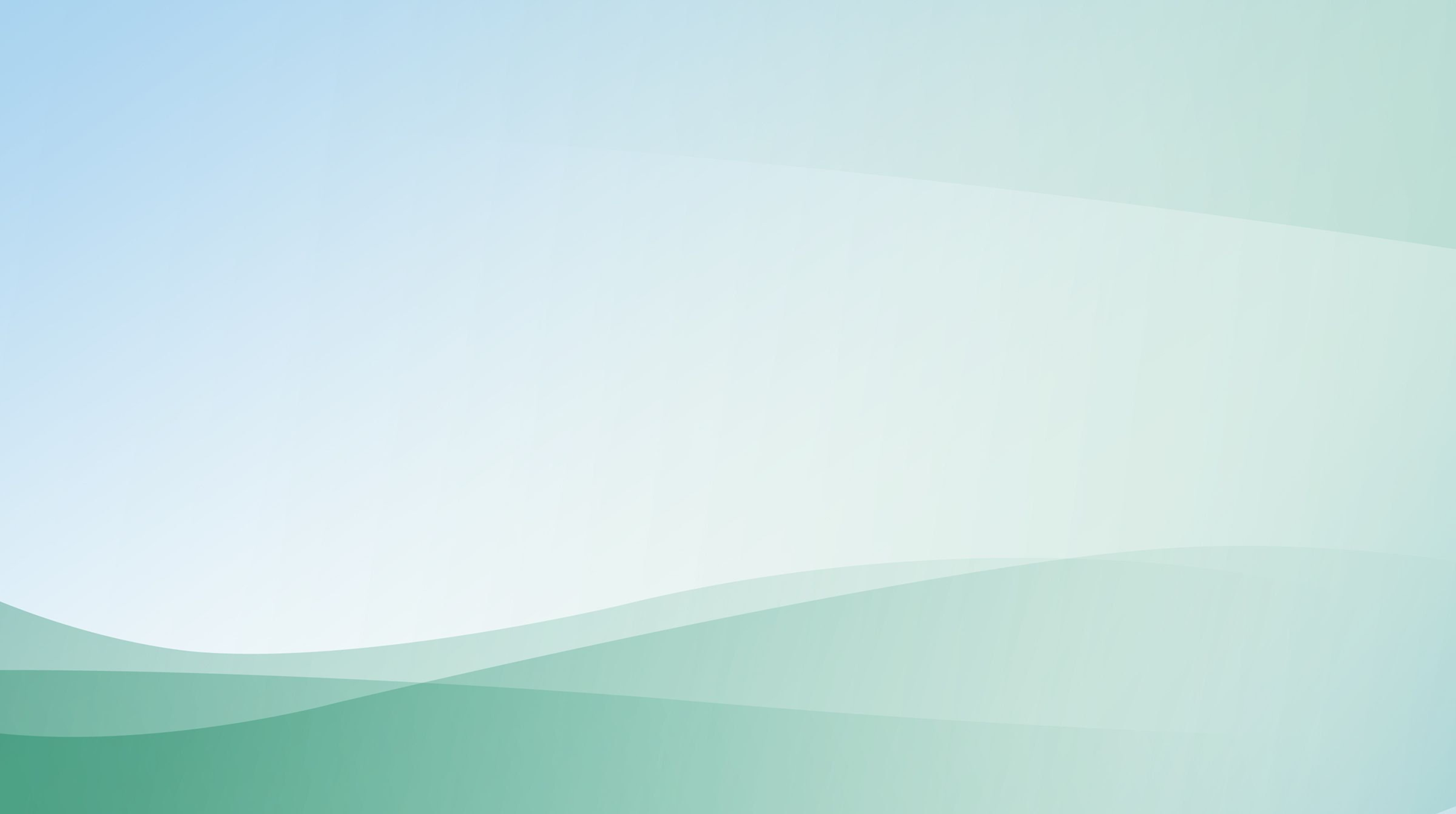 Виды дифференциальных уравнений
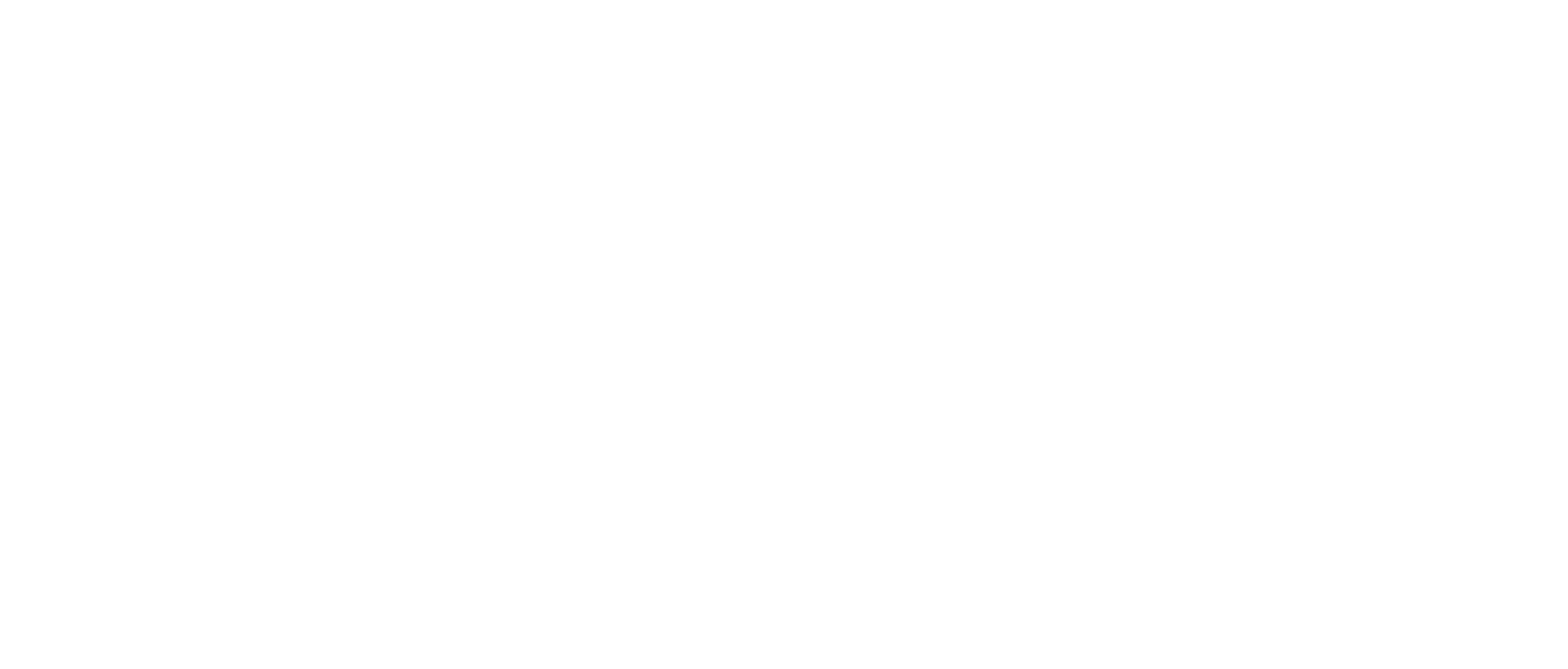 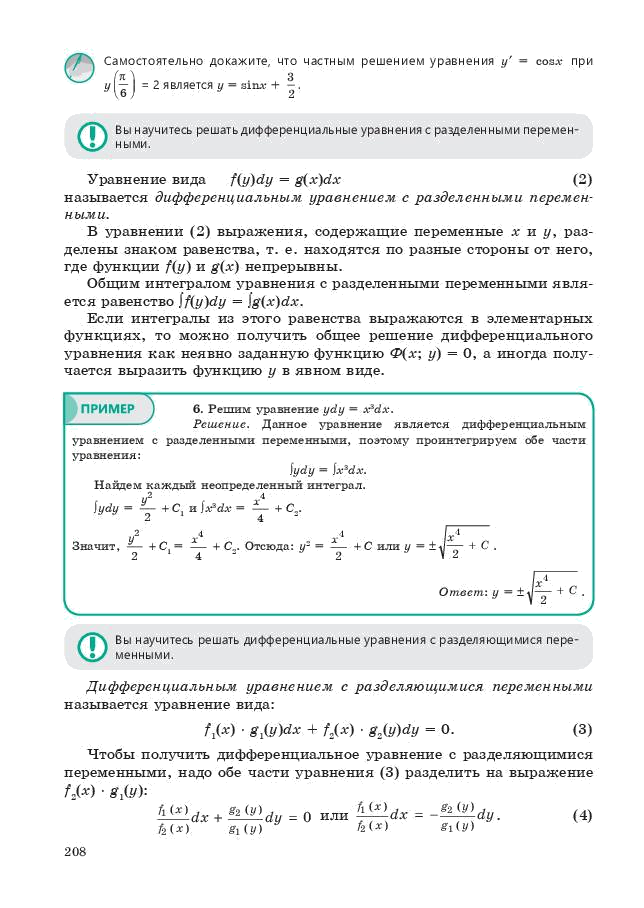 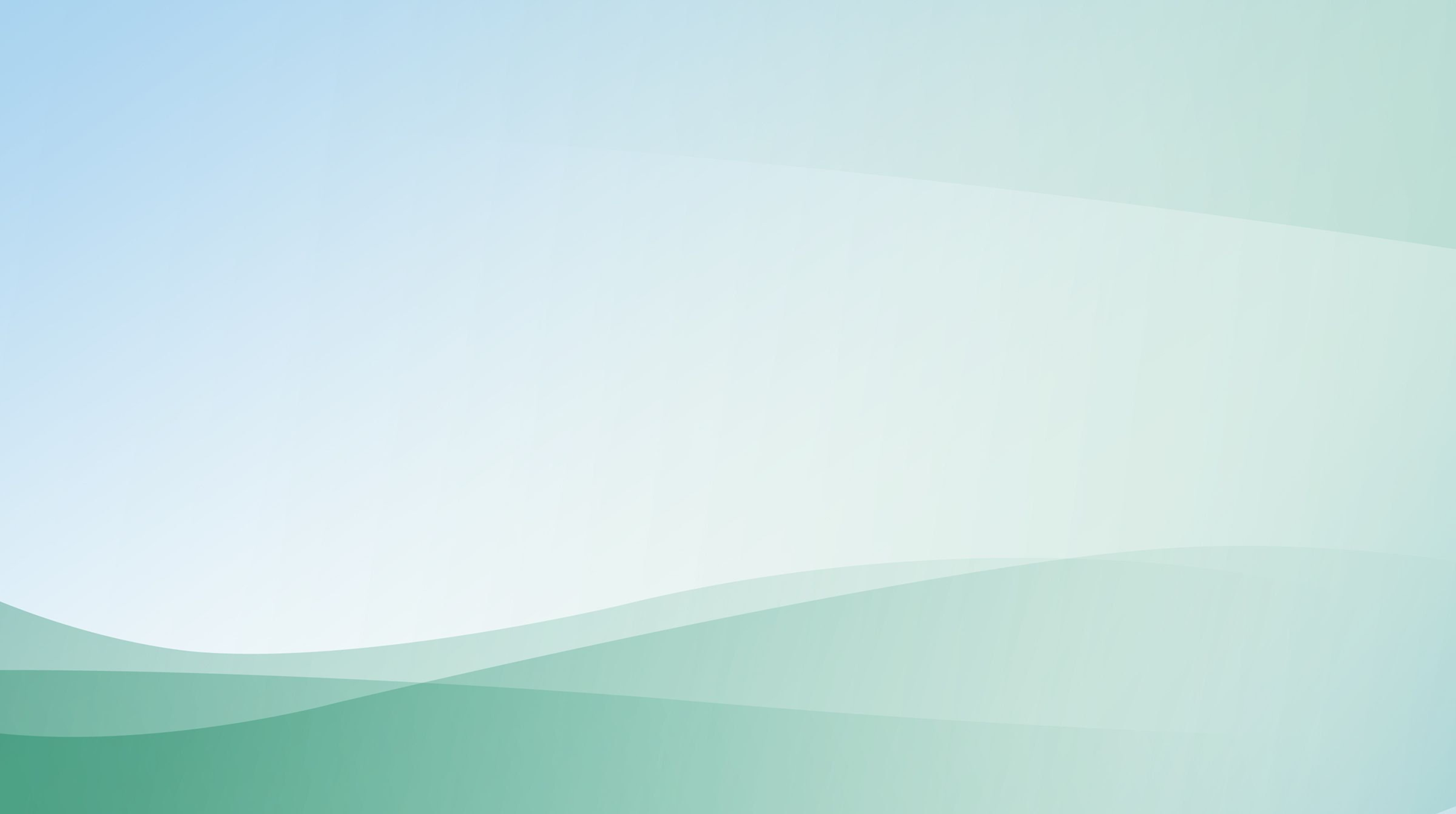 Пример 2.
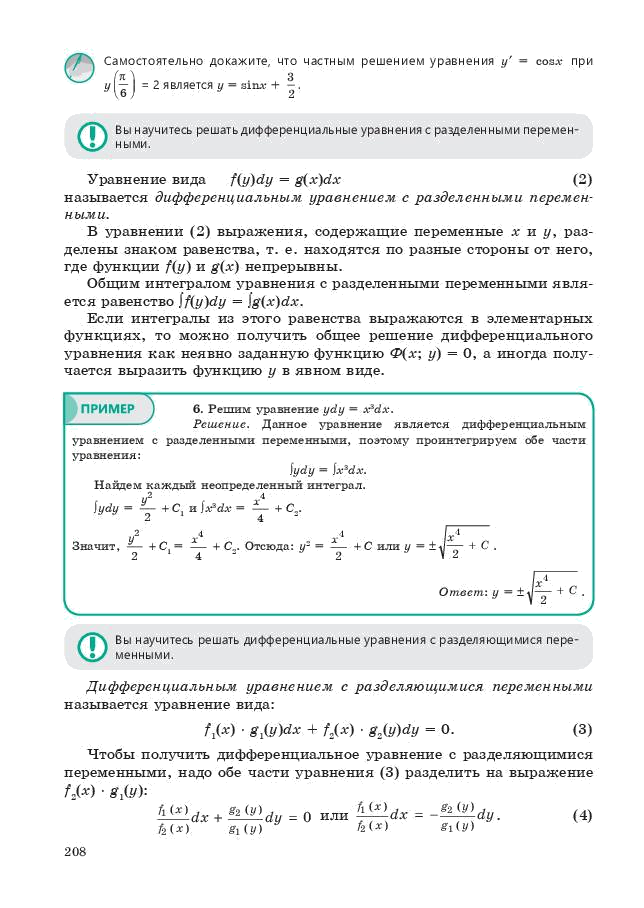 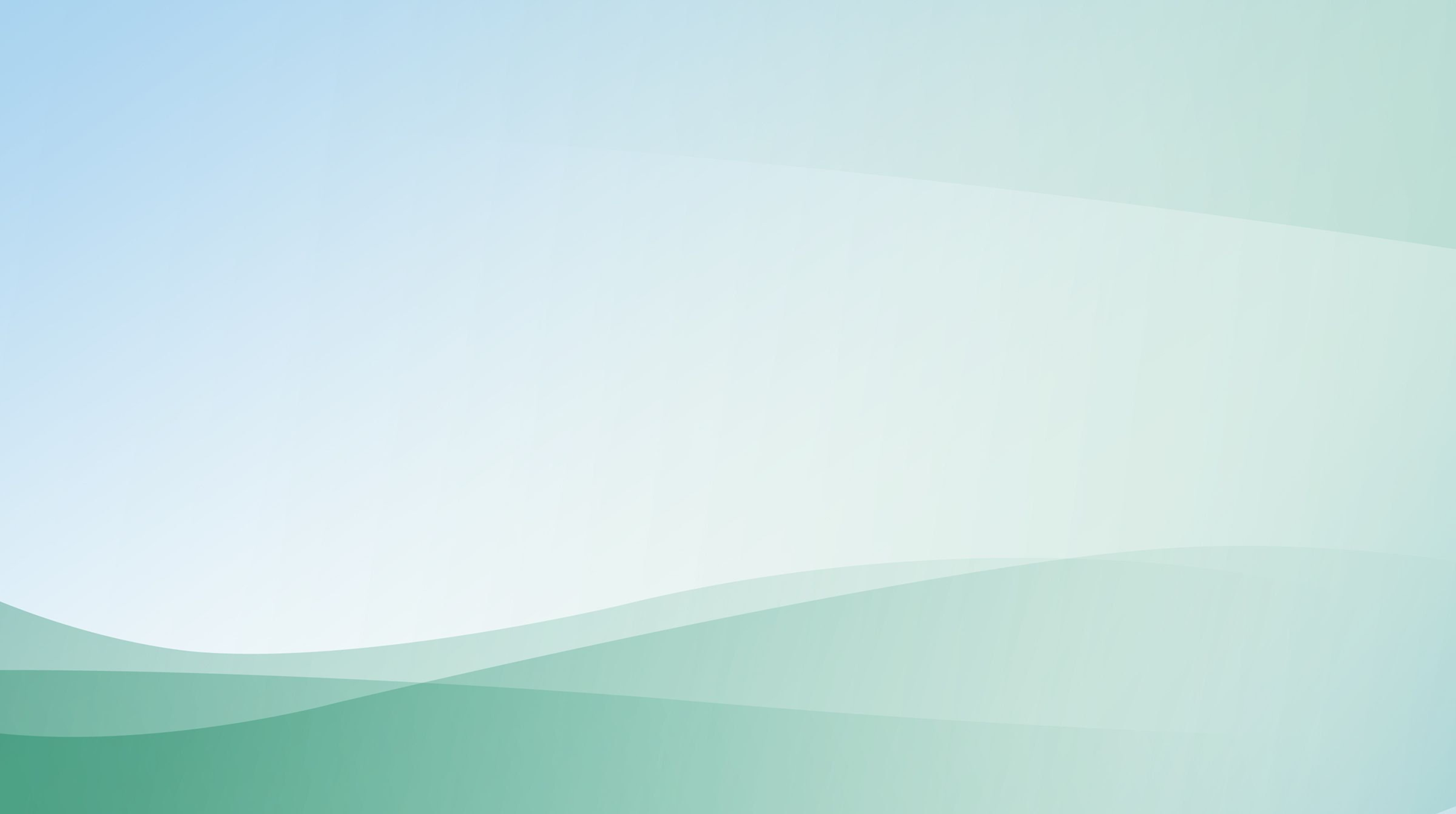 Закрепление материала.
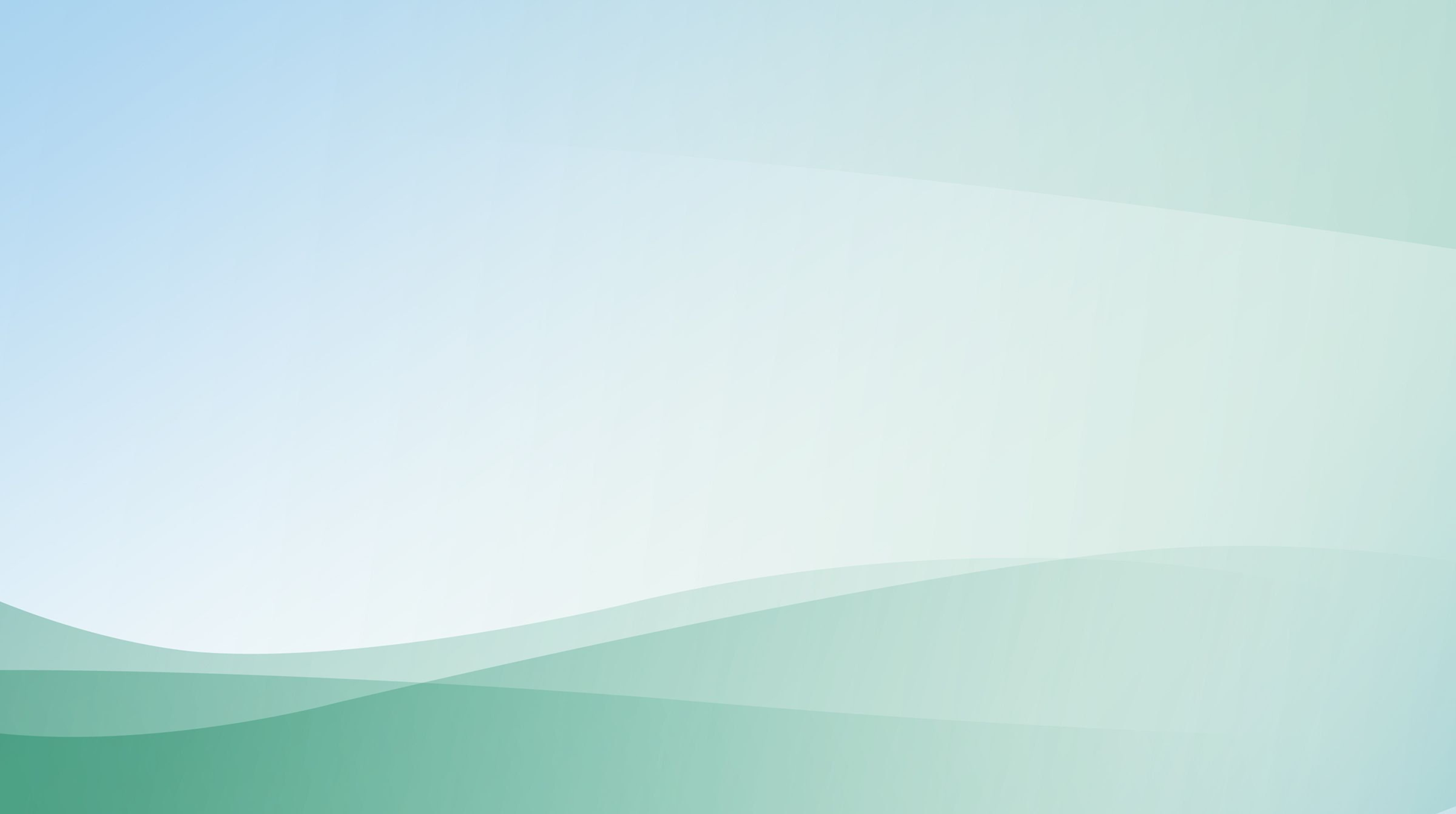 Закрепление материала.
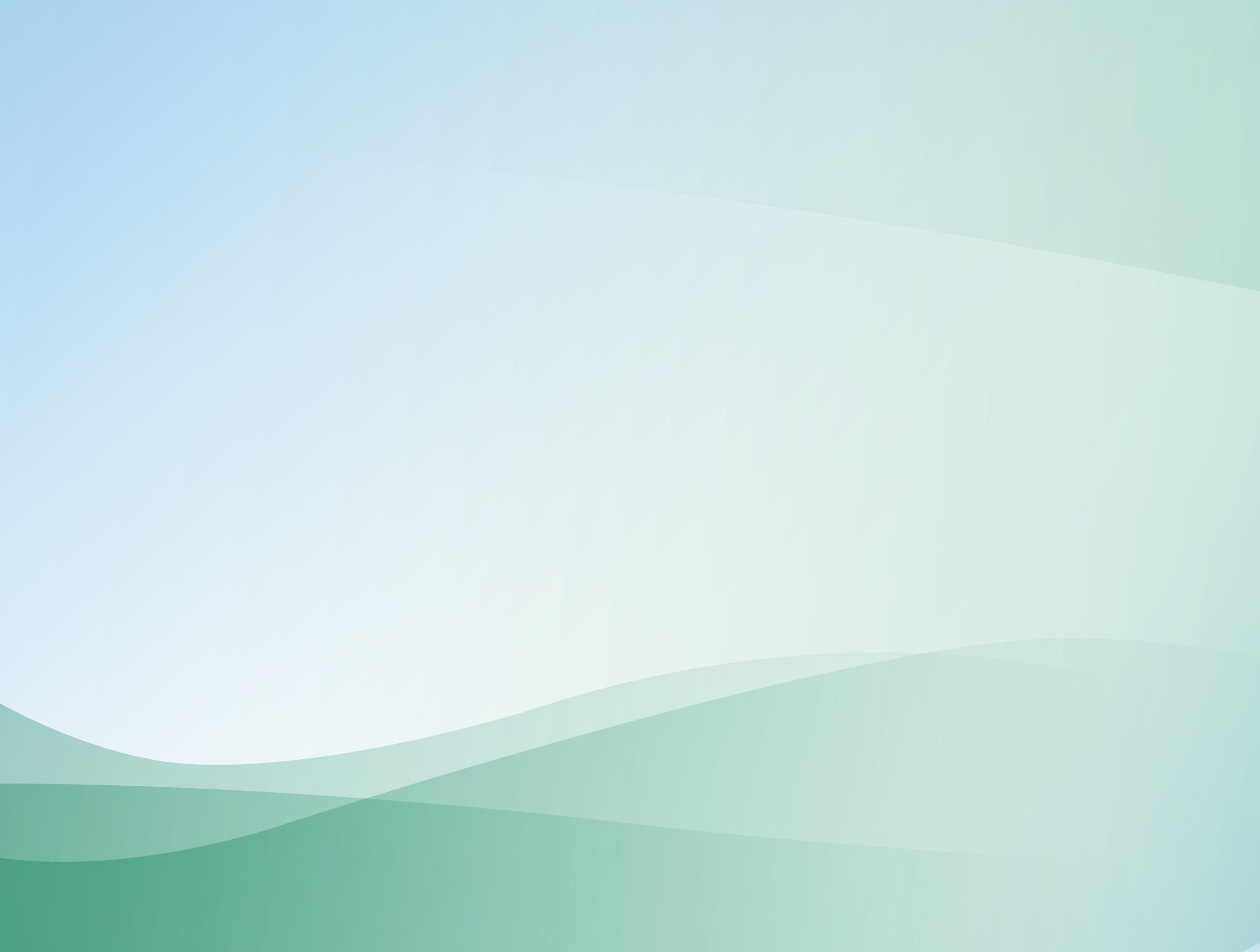 Рефлексия
Узнали….
Запомнили…..
Трудно…..
Было уже знакомо ……
Неожиданно …..
Применили тему ….